Phys 110Chapter 8Potential Energy andEnergy Conservation
LECTURE OUTLINE
8.1 Potential Energy of a System
8.2 The Isolated System—Conservation of Mechanical Energy
8.3 Conservative and Nonconservative Forces
8.4 Changes in Mechanical Energy for Nonconservative Forces
8.5 Relationship Between Conservative Forces and Potential Energy
2
Introduction
In Chapter 7 we introduced the concepts of kinetic energy associated with the motion of members of a system and internal energy associated with the temperature of a system.
In this chapter we introduce potential energy, the energy associated with the configuration of a system of objects that exert forces on each other.
The potential energy concept can be used only when dealing with a special class of forces called conservative forces. 
When only conservative forces act within an isolated system, the kinetic energy gained (or lost) by the system as its members change their relative positions is balanced by an equal loss (or gain) in potential energy. This balancing of the two forms of energy is known as the principle of conservation of mechanical energy.
3
8.1 Potential Energy of a System
4
8.2 The Isolated System— Conservation of Mechanical Energy
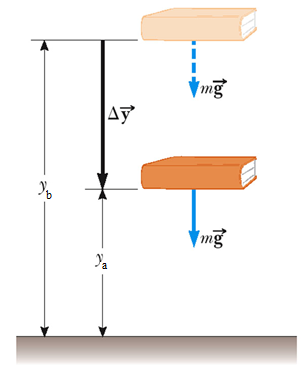 5
8.2 The Isolated System— Conservation of Mechanical Energy
6
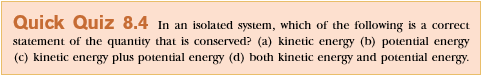 c). The total mechanical energy, kinetic plus potential, is conserved.
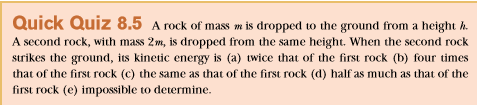 (a). The more massive rock has twice as much gravitational potential energy associated with it compared to the lighter rock. Because mechanical energy of an isolated system is conserved, the more massive rock will arrive at the ground with twice as much kinetic energy as the lighter rock.
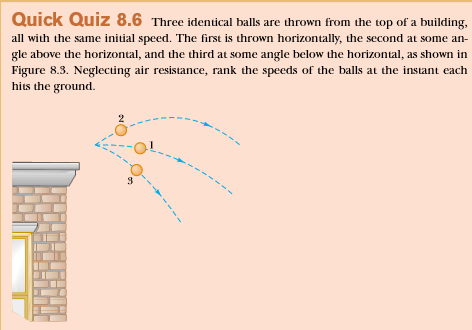 V1=V2=V3. The ﬁrst and third balls speed up after they are thrown, while the second ball initially slows down but then speeds up after reaching its peak. The paths of all three balls are parabolas, and the balls take different times to reach the ground because they have different initial velocities. However, all three balls have the same speed at the moment they hit the ground because all start with the same kinetic energy and the ball–Earth system undergoes the same change in gravitational potential energy in all three cases.
8.2 The Isolated System— Conservation of Mechanical Energy
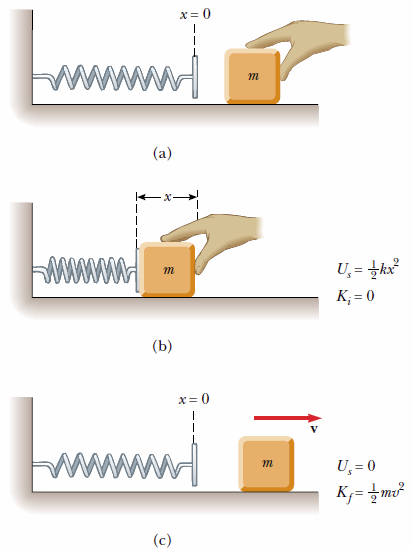 9
8.2 The Isolated System— Conservation of Mechanical Energy
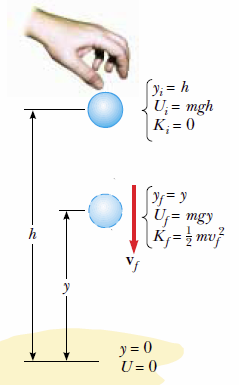 10
Conservation of Mechanical Energy
A block of mass m = 0.40 kg slides across a horizontal frictionless counter with a speed of v = 0.50 m/s. It runs into and compresses a spring of spring constant k = 750 N/m. When the block is momentarily stopped by the spring, by what distance d is the spring compressed?
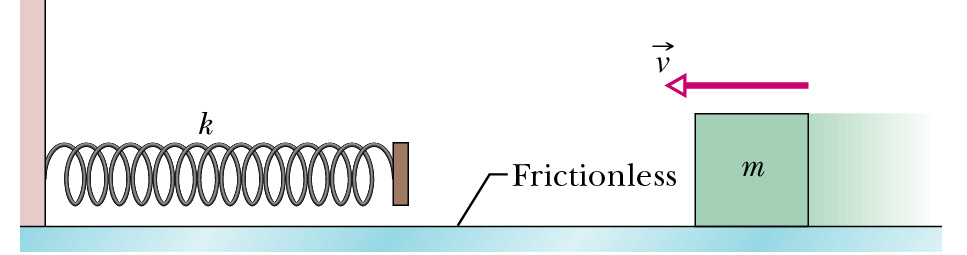 8.3 Conservative and Nonconservative Forces
Conservative Forces
Conservative forces have these two equivalent properties:
1. The work done by a conservative force on a particle moving between any two points is independent of the path taken by the particle.
2. The work done by a conservative force on a particle moving through any closed path is zero. (A closed path is one in which the beginning and end points are identical.)
Examples of Conservative Forces:
1.gravitational force
2.Spring force
12
8.4 Changes in Mechanical Energyfor Nonconservative Forces
A force is nonconservative if the work it does on an object depends on the path taken by the object between its final and starting points.
The work depends upon the movement path
For a non-conservative force, potential energy can NOT be defined
Work done by a nonconservative force


It is generally dissipative. The dispersal
   of energy takes the form of heat or sound
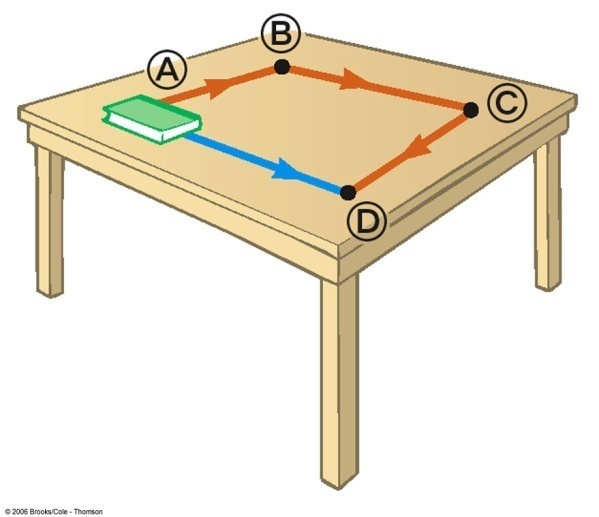 13
8.4 Changes in Mechanical Energyfor Nonconservative Forces
14
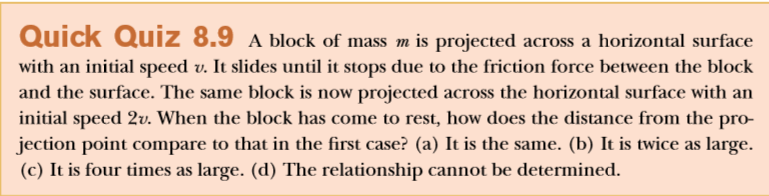 (c). The friction force must transform four times as much mechanical energy into internal energy if the speed is doubled, because kinetic energy depends on the square of the speed. Thus, the force must act over four times the distance
Block-Spring Collision
A block having a mass of 0.8 kg is given an initial velocity vA = 1.2 m/s to the right and collides with a spring whose mass is negligible and whose force constant is k = 50 N/m as shown in figure. Assuming the surface to be frictionless, calculate the maximum compression of the spring after the collision.
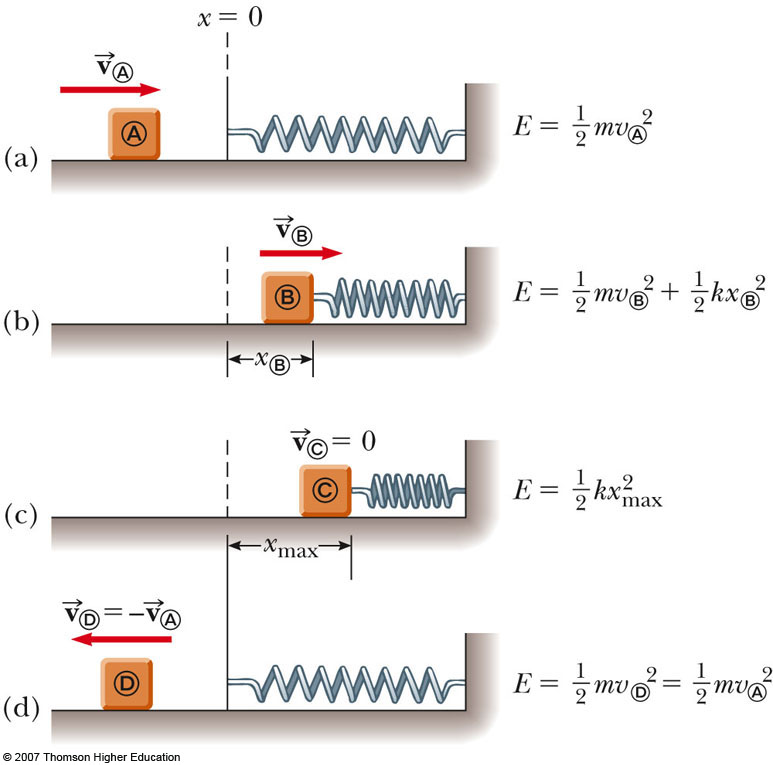 Block-Spring Collision
A block having a mass of 0.8 kg is given an initial velocity vA = 1.2 m/s to the right and collides with a spring whose mass is negligible and whose force constant is k = 50 N/m as shown in figure. Suppose a constant force of kinetic friction acts between the block and the surface, with µk = 0.5, what is the maximum compression xc in the spring.
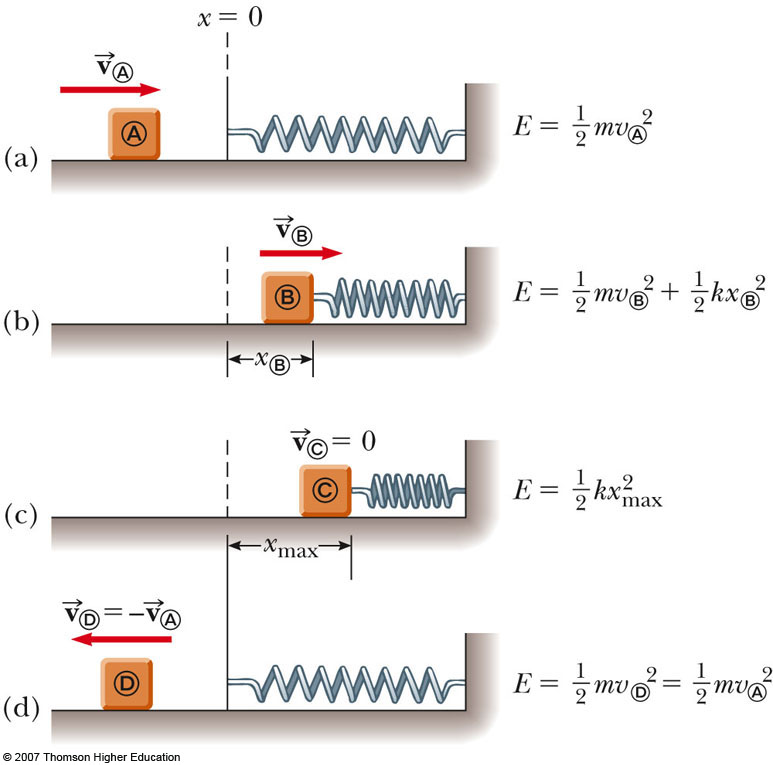 Connected Blocks in Motion
Two blocks are connected by a light string that passes over a frictionless pulley. The block of mass m1 lies on a horizontal surface and is connected to a spring of force constant k. The system is released from rest when the spring is unstretched. If the hanging block of mass m2 falls a distance h before coming to rest, calculate the coefficient of kinetic friction between the block of mass m1 and the surface.
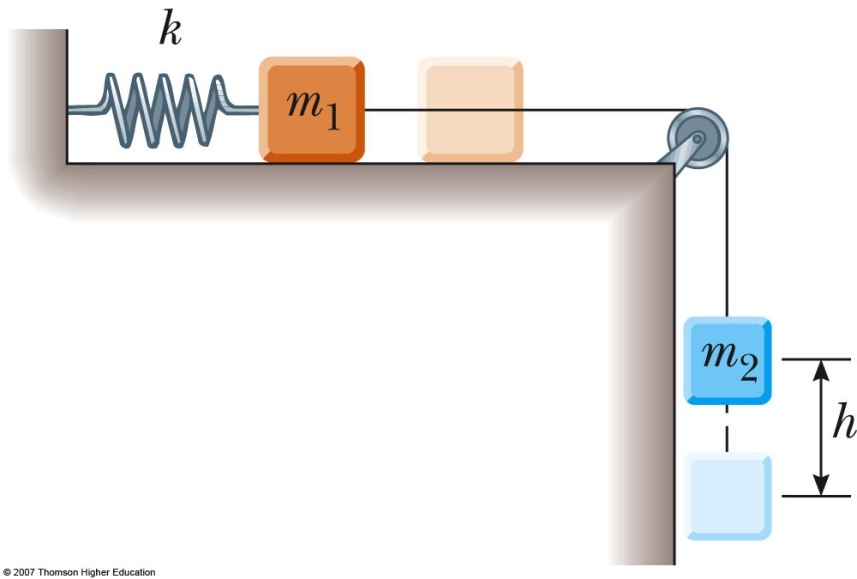 8.5 Relationship Between Conservative Forces and Potential Energy
19
8.5 Relationship Between Conservative Forces and Potential Energy
20
Lecture Summary
21
Lecture Summary
22